Einführung ins Studierendenparlament
Vortrag zur konstituierenden Sitzung des
Studierendenparlaments 2024 / 2025
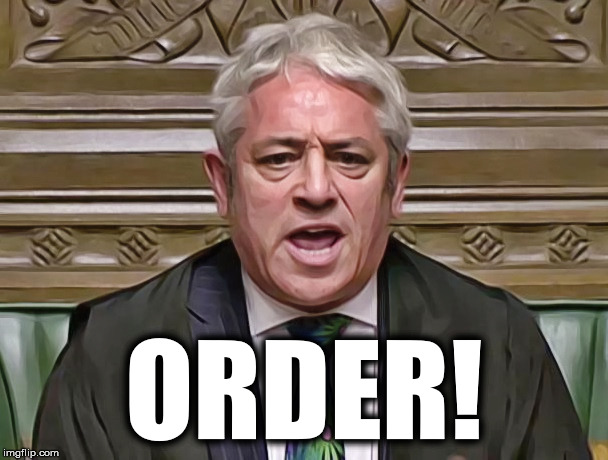 Inhalt
Was ist das StuPa?

akademische Selbstverwaltung
Studierendenschaft
Befugnisse


Was machen wir hier?

AStA Wahl
Anträge & Resolutionen
Ablauf der Sitzung

Tagesordnung
Protokolle
Redeliste
Abstimmungen


GO-Anträge

Fragen
Was ist das StuPa?
Das StuPa ist nicht
Das Uniparlament
 Die Fachschaftsvertretung
 weisungsbefugt gegenüber dem Unipräsidium
 verantwortlich für Studium und Lehre
 verantwortlich für Forschung
Was ist das StuPa?
Das StuPa ist defintiv
Gremium der „Studierendenschaft“
 Organ der Körperschaft des öffentlichen Recht
Zwangsmitgliedschaft aller Studierender der TU
Hat das Recht Beiträge zu erheben
Studierendenschaft (§84 HessHG)
(1) Die Studierendenschaft verwaltet ihre Angelegenheiten selbst. Sie wirkt an der Selbstverwaltung der Hochschule mit.
(2) Die Studierendenschaft hat folgende Aufgaben:
Vertretung der Gesamtheit ihrer Mitglieder im Rahmen ihrer gesetzlichen Befugnisse,
Wahrnehmung der hochschulpolitischen Belange ihrer Mitglieder,
Wahrnehmung der wirtschaftlichen und sozialen Belange der Studierenden, soweit sie nicht dem Studentenwerk oder anderen Trägern übertragen sind,
Pflege überregionaler und internationaler Studierendenbeziehungen,
Förderung der politischen Bildung und des staatsbürgerlichen Verantwortungsbewusstseins der Studierenden,
Unterstützung kultureller und musischer Interessen der Studierenden,
Förderung des freiwilligen Studierendensports, soweit nicht die Hochschule dafür zuständig ist.
Das StuPa (§85 HessHG)
§ 85Organe der Studierendenschaft
(1) Das Studierendenparlament ist das oberste beschlussfassende Organ der Studierendenschaft. Seine Mitglieder werden in freier, gleicher und geheimer Wahl gewählt. Die Regelungen zur Festlegung des Wahlverfahrens und des Zeitpunkts der Wahl sollen die Voraussetzungen für eine möglichst hohe Wahlbeteiligung schaffen. Dabei kann insbesondere auch die Möglichkeit einer elektronischen Stimmabgabe berücksichtigt werden, wenn bei ihrer Durchführung die geltenden Wahlrechtsgrundsätze vollumfänglich gewahrt sind und die Manipulationssicherheit gewährleistet ist. Das Studierendenparlament beschließt die Satzung der Studierendenschaft, in der auch weitere Organe vorgesehen werden können. Vorzusehen ist ein Organ, welches die Studierendenschaft nach außen vertritt, die laufenden Geschäfte führt und die Beschlüsse des Studierendenparlaments ausführt. Dieses Organ wird durch das Studierendenparlament gewählt und ist diesem gegenüber rechenschaftspflichtig; die gewählten Mitglieder des Organs der Studierendenschaft üben ihr Amt im Sinne eines Wahlamtes ehrenamtlich aus. Vorzusehen ist auch ein Rechnungsprüfungsausschuss.
(2) Das Studierendenparlament beschließt über grundsätzliche Angelegenheiten der Studierendenschaft, die Satzung, den Haushaltsplan, die Anträge der Studierendenschaft zum Budgetplan der Hochschule und die Festsetzung der Beiträge.
(3) Die Satzung der Studierendenschaft muss in Universitäten und Fachhochschulen eine Gliederung in Fachschaften vorsehen. Fachschaften vertreten die fachlichen Belange der ihnen angehörenden Studierenden.
(4) Die Beschlüsse nach Abs. 2 sowie der Rechenschaftsbericht nach Abs. 1 Satz 5, der auch die Namen der Mitglieder des Organs nach Abs. 1 Satz 4 enthalten muss, sind auf einer Internetseite der Hochschule der Hochschulöffentlichkeit bekannt zu machen.
Grundlagen
Hessisches Hochschulgesetz
Satzung der Studierendenschaft
Geschäftsordnung des Studierendenparlamentes
Finanzordnung
Härtefallsatzung
806qm-Satzung
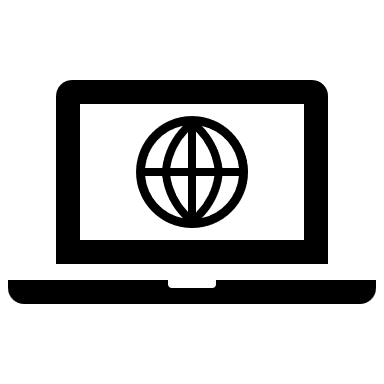 https://www.asta.tu-darmstadt.de/de/amtsblatt
https://www.intern.tu-darmstadt.de/verwaltung/dez_ii/hochschulrecht/gesetze_und_ordnungen/index.de.jsp
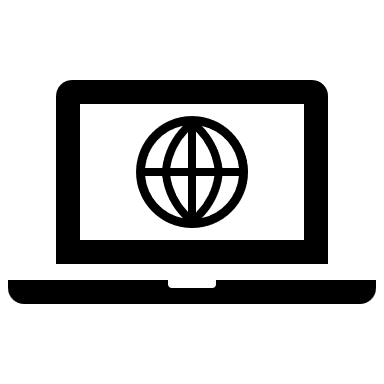 Was machen wir hier?
Wählen
Allgemeinen Studierendenausschuss (AStA)
Vertreter in verschiedene Gremien
andere Ausschüsse

Kontrollieren/Überprüfen
AStA, andere gewählte Vertreter
Steuern durch Beschlüsse und Resolutionen
Abstimmung über Anträge
Beschließen des Haushalts der Studierendenschaft
Satzungsrecht
Resolutionen
Änderung des Semesterbeitrags
Anträge
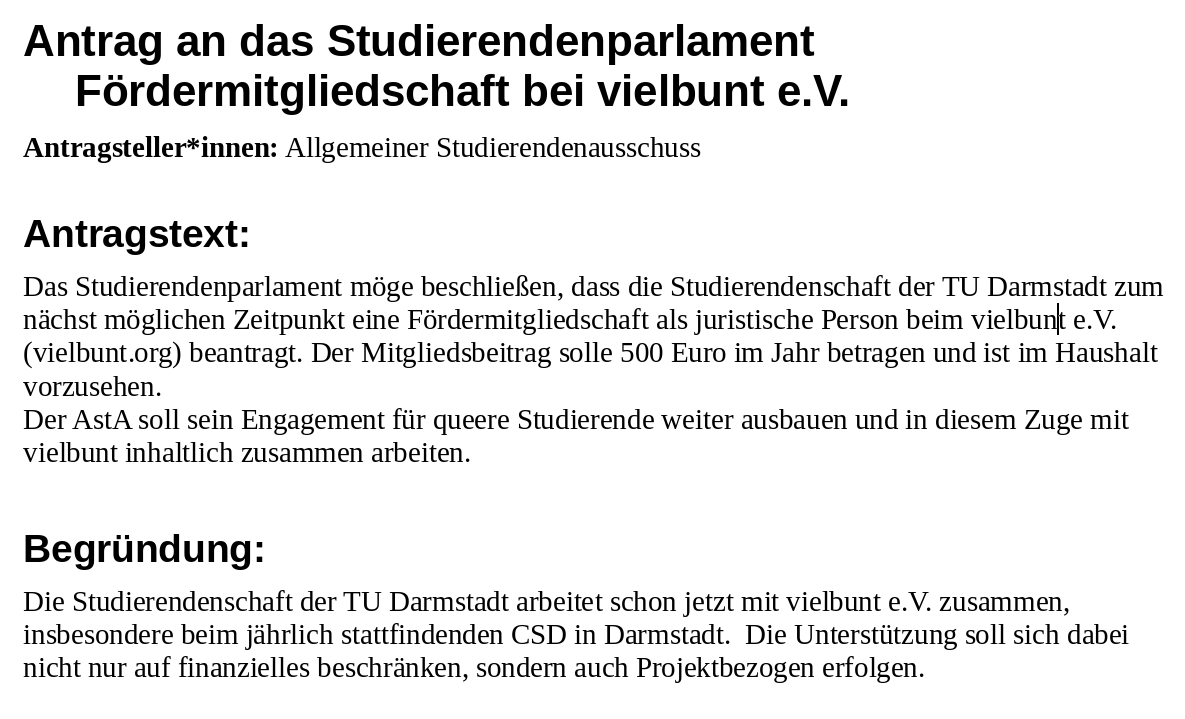 Datum?
Kontakt?
Rechts-grundlage?
[Speaker Notes: Weiße Kästen verschwinden durch Animation]
Änderungsanträge
Müssen schriftlich eingereicht werden,z.B. an praesidium@stupa.tu-darmstadt.de

Enthalten Sätze wie:„Streiche […] und ersetze durch […]“„Füge hinzu […]“
Handbuch der Rechtsförmlichkeit
https://hdr.bmj.de/page_f.2.html
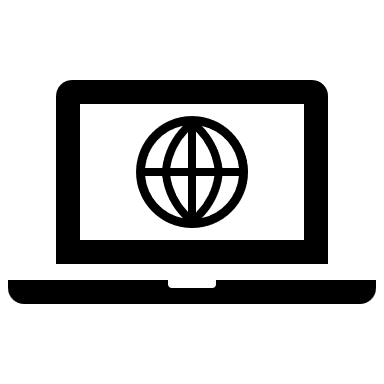 [Speaker Notes: TODO: Überarbeiten]
Resolutionen
Duden Definition
schriftliche, auf einem entsprechenden Beschluss beruhende Erklärung einer politischen, gewerkschaftlichen Versammlung o. Ä., in der bestimmte Forderungen erhoben [und begründet] werden

https://www.duden.de/rechtschreibung/Resolution

Außenwirkung
Handlungsaufforderung
Übliche Adressat*innen:
TU, Studierendenwerk, Abgeordnete
Das StuPa Präsidium
Mitglieder:
 2 gleichberechtigte Präsident*innen
 2 Protokollant*innen
Aufgaben
 Einladung zur Sitzung
 Leitung der Sitzung
 Einhaltung der Ordnung
 Verfassen des Protokolls
 Weiterleitung von Resolutionen	   und Beschlüssen
 Veröffentlichung des Protokolls
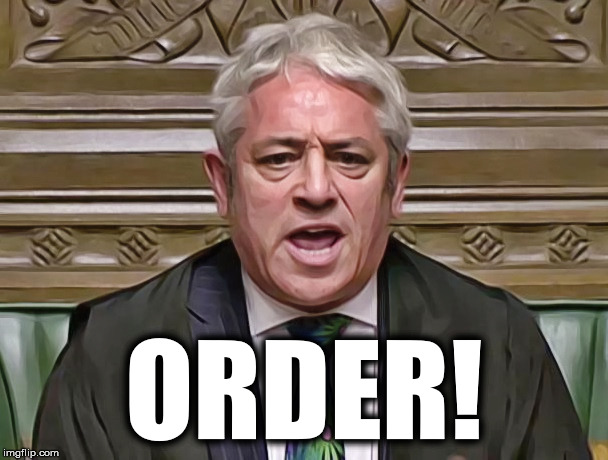 Genese von Sitzungen
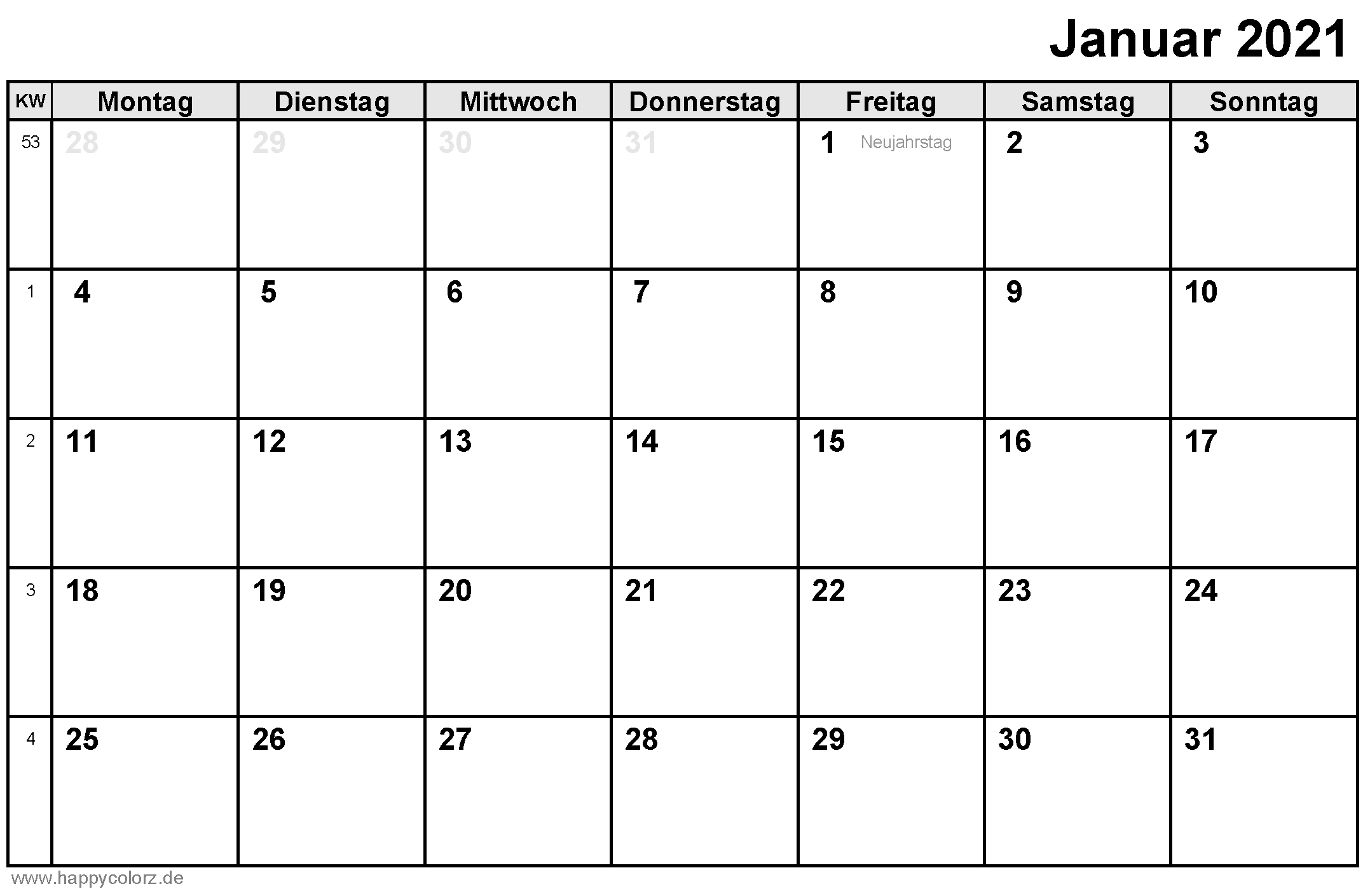 23:59 UhrDeadlineAnträge
23:59 UhrEinladung
19:00 StuPa
Protokoll
Ablauf der Sitzung
Eintragung in die Anwesenheitsliste
Feststellung der Beschlussfähigkeit
Genehmigung der Tagesordnung
Genehmigung des Protokolls der letzten Sitzung(en)
Anträge von Gästen
Beratung über Berichte
Anträge und Wahlen
Ablauf der Sitzung
Anträge müssen vorher eingereicht werden
Wahlen müssen vorher angekündigt werden
Eilanträge sind möglich, aber zu begründen

zu allen Anträgen können Änderungsanträge gestellt werden
zur Tagesordnung können Anträge gestellt werden
Ablauf der Sitzung
Bei Debatten
 spricht immer nur einer
 gibt es eine Redeliste, das Präsidium leitet die Debatte
 die Redezeit beträgt 2 Minuten

Für Abstimmungen
 gibt es verschiedene Verfahren (geheim, offen, namentlich)
 gibt es verschiedene Mehrheiten (einfache Mehrheit, 2/3 der Mitglieder, der Anwesenden etc.)
 muss klar sein, über was abgestimmt wird (Aufgabe der Sitzungsleitung)
Offene und FLINTA*-Redelisten
Ganz simpel:
Beide Redelisten werden abwechselnd aufgerufen
Beginnend mit der FLINTA* Redeliste
Ist eine der beiden leer, wird mit der anderen weiter gemacht

Es gibt zwei verschiedene Stimmkarten
Nehmt euch zu Beginn der Sitzung die Stimmkarte zu der ihr euch zugehörig fühlt
GO-Anträge §20 (6)
Vertagung der Sitzung
Feststellung der Beschlussfähigkeit
Sitzungspause
Verlängerung der Sitzung
Nichtbefassung
Änderung der Tagesordnung
Vertagung
Schluss der Beratung
Schließen/Öffnen der Redeliste
Rückholung eines Tagesordnungspunktes
Ausschluss der Öffentlichkeit
Veränderung der Redezeitbegrenzung
Online Sitzungen
Nur in Ausnahmefällen

Big-Blue-Button

Parlamentarier*in hat einen personalisierten Zugangscode -> Dieser ist Geheim

Vor der Online Sitzung:
Präsidium kontrolliert den Code

Nach der Online Sitzung:
Parlamentarier*innen füllen das Verifizierungsdokument aus und schicken es innerhalb von 7 Tagen an das Präsidium
Weitere Infrastruktur des Parlaments
Mailinglisten
    https://lists.asta.tu-darmstadt.de/stupa
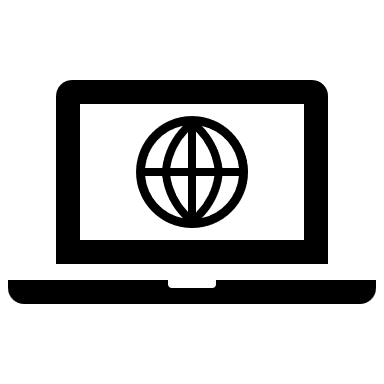 Mailinglisten
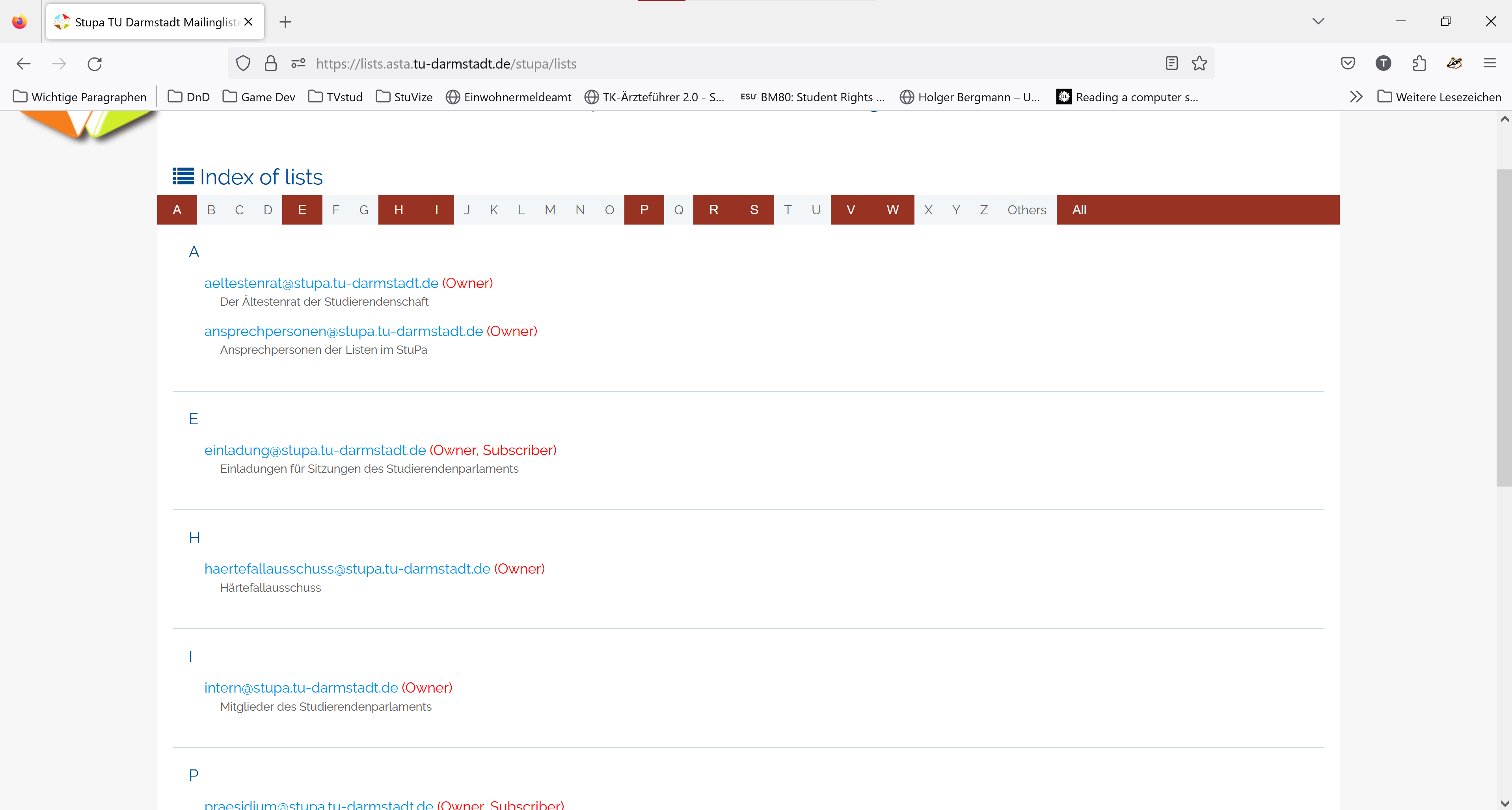 Mailinglisten
aeltestenrat@stupa.tu-darmstadt.de
  ansprechpersonen@stupa.tu-darmstadt.de
  haertefallausschuss@stupa.tu-darmstadt.de
  intern@stupa.tu-darmstadt.de
Nur gewählte Mitglieder des Studierendenparlaments
Schließt die Öffentlichkeit aus
  praesidium@stupa.tu-darmstadt.de
  rpa@stupa.tu-darmstadt.de
  stupa@stupa.tu-darmstadt.de
eine offene Liste für alle Interessierten des Parlaments
insbesondere Vertretungspersonen können sich auf stupa@ schreiben
  vertrauenspersonen@stupa.tu-darmstadt.de
  wahlausschuss@stupa.tu-darmstadt.de
Weitere Infrastruktur des Parlaments
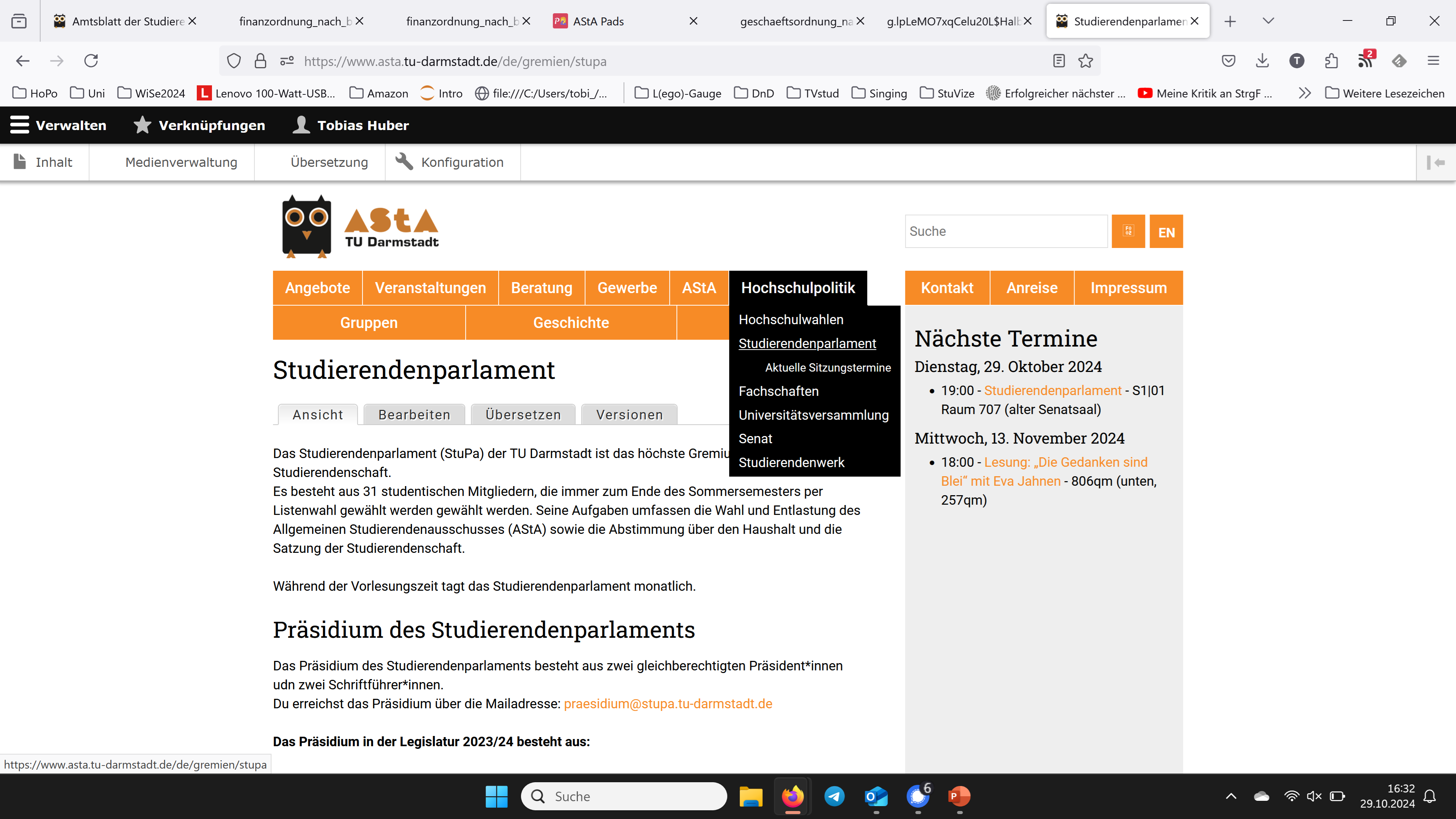 Weitere Infrastruktur des Parlaments
Mailinglisten
    https://lists.asta.tu-darmstadt.de/stupa


Website
    https://www.asta.tu-darmstadt.de/de/gremien/stupa
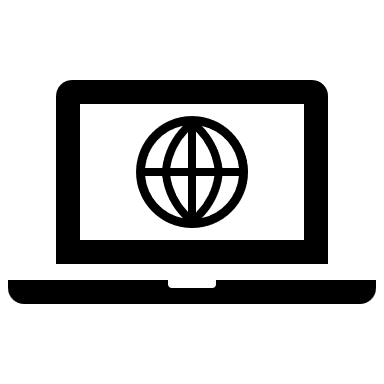 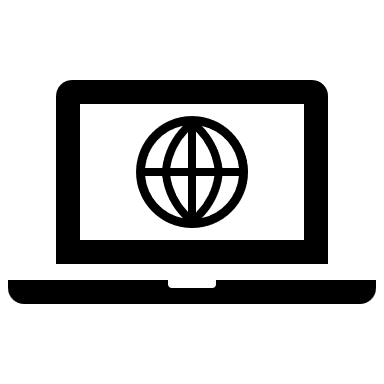 Fragen